Authorities in a connected world
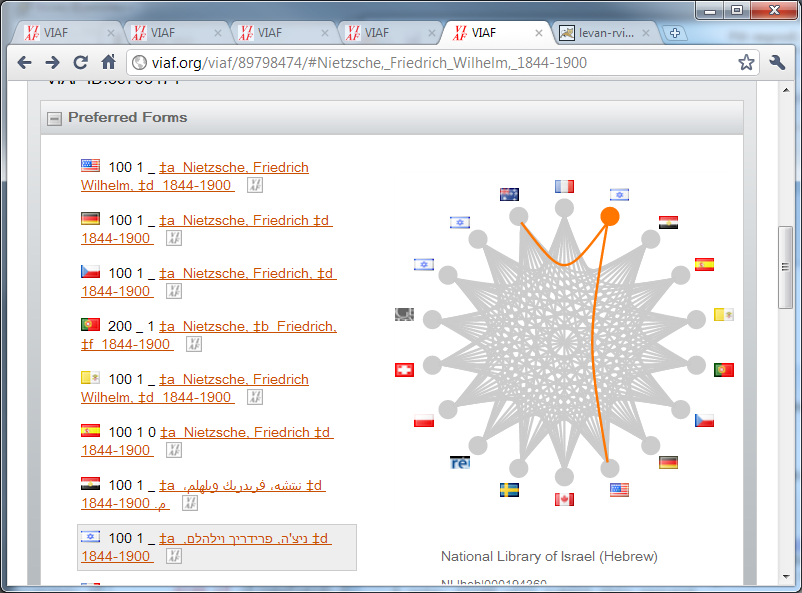 Indiana Library Federation
2011 November 16
Thomas Hickey
OCLC Chief Scientist
Why do we like authorities?
1. To enable a person to find a book of which either
	(A) the author
	(B) the title
	(C) the subject
2. To show what the library has
	(D) by a given author
	(E) on a given subject
	(F) in a given kind of literature
3. To assist in the choice of a book
	(G) as to its edition (bibliographically)
	(H) as to its character (literary or topical)
is known.
Charles A. Cutter: Rules for a printed dictionary catalog, 1876
[Speaker Notes: To make our catalogs work]
What do authority files control?
Names!
Persons
Corporations
Places
Uniform Titles
Families
Trademarks
Concepts
But we also control
Collective authors
Pseudonyms
Imaginary characters
Deities, saints, angels
Whales, horses, dinosaurs
Buildings
Ships, telescopes, space ships, missiles
Kings, Popes, Presidents
Cities, lakes, mountains
A changing world
Libraries
Local library
Library consortia
National cooperation
Within languages
Global
Technology
Handwritten
Typed
Printed
Online
Pervasive
EVERYBODY WANTS
TO CHANGE THE WORLD
BUT NOBODY  WANTS
TO CHANGE
A world of linked data
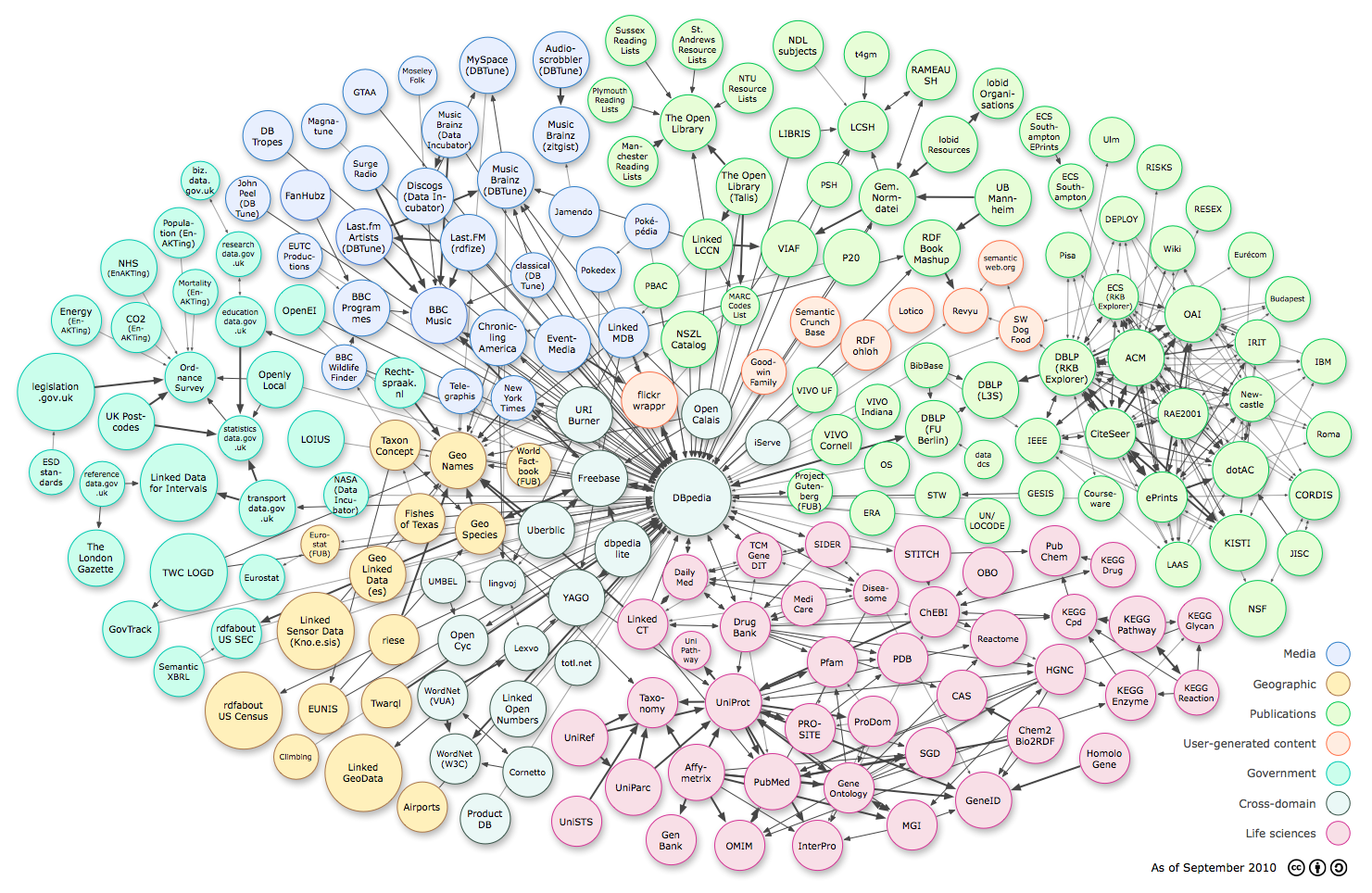 http://www.w3.org/DesignIssues/diagrams/lod/2010-color.png
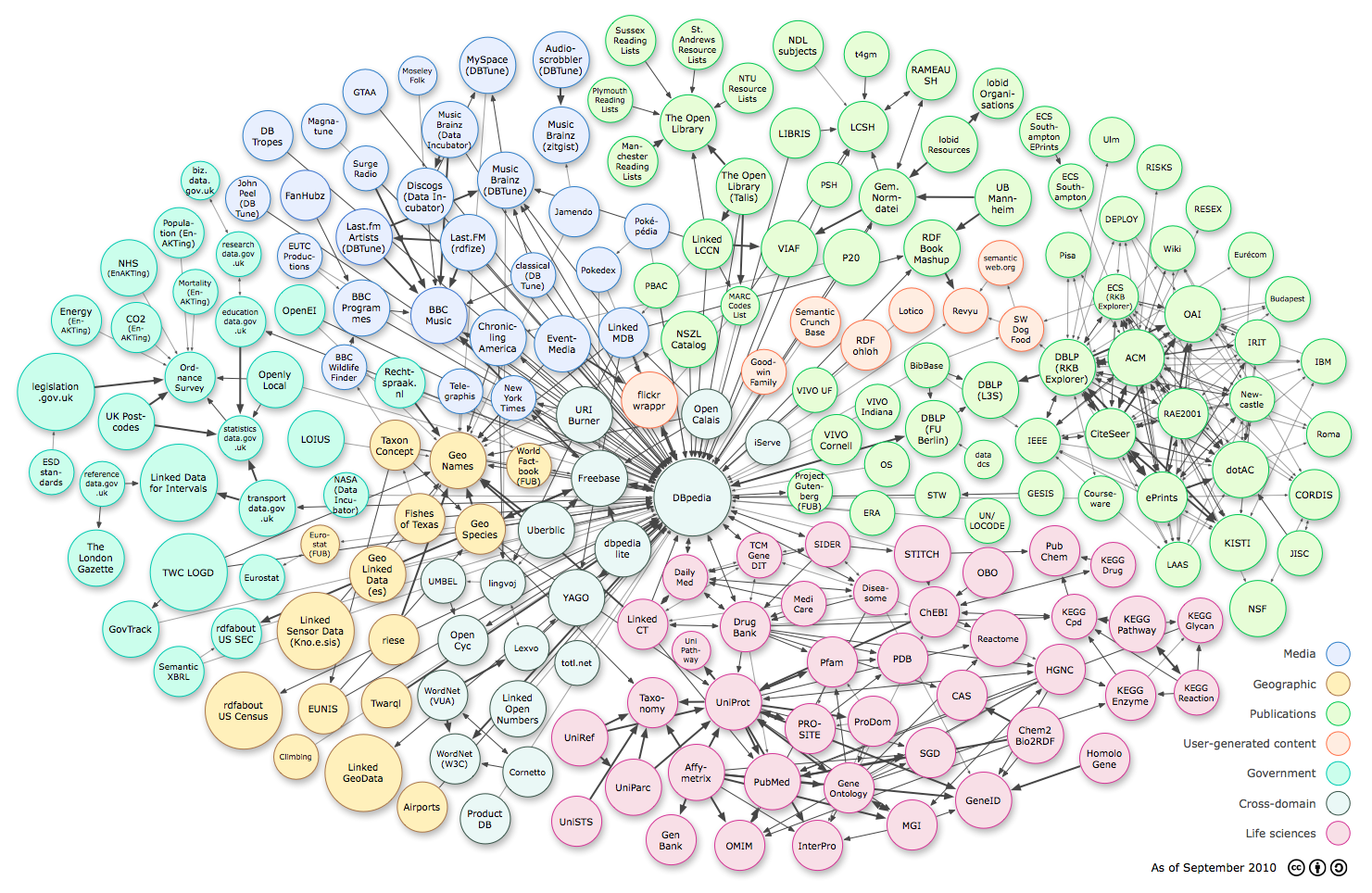 Challenges to libraries
Reflect these links in our catalogs
RDA
Link to external resources
Have non-library resources link to us
Promote our links
Be integrated in our users workflow
Library data is
Trusted
Understood
Reasonably interoperable
Complex

Within the community, linked data of limited help
[Speaker Notes: Within the community, ‘linked data’ of limited help.  We already have mechanisms, although they could be used to a greater extent.]
Shareable metadata
Public
Simple
Supply data rather than APIs
Avoid idiosyncratic protocols
Z39.50
MARC-21
ISO2709
10
[Speaker Notes: Needs to be shareable between communities.]
Activities OCLC Research involved in
WorldCat Identities
VIAF, xA
ORCID
ISNI
Schema.org
WorldCat IdentitiesA page for every name in WorldCat
[Speaker Notes: ~38 million just for personal names + 10M corporate and ~50K subject-names]
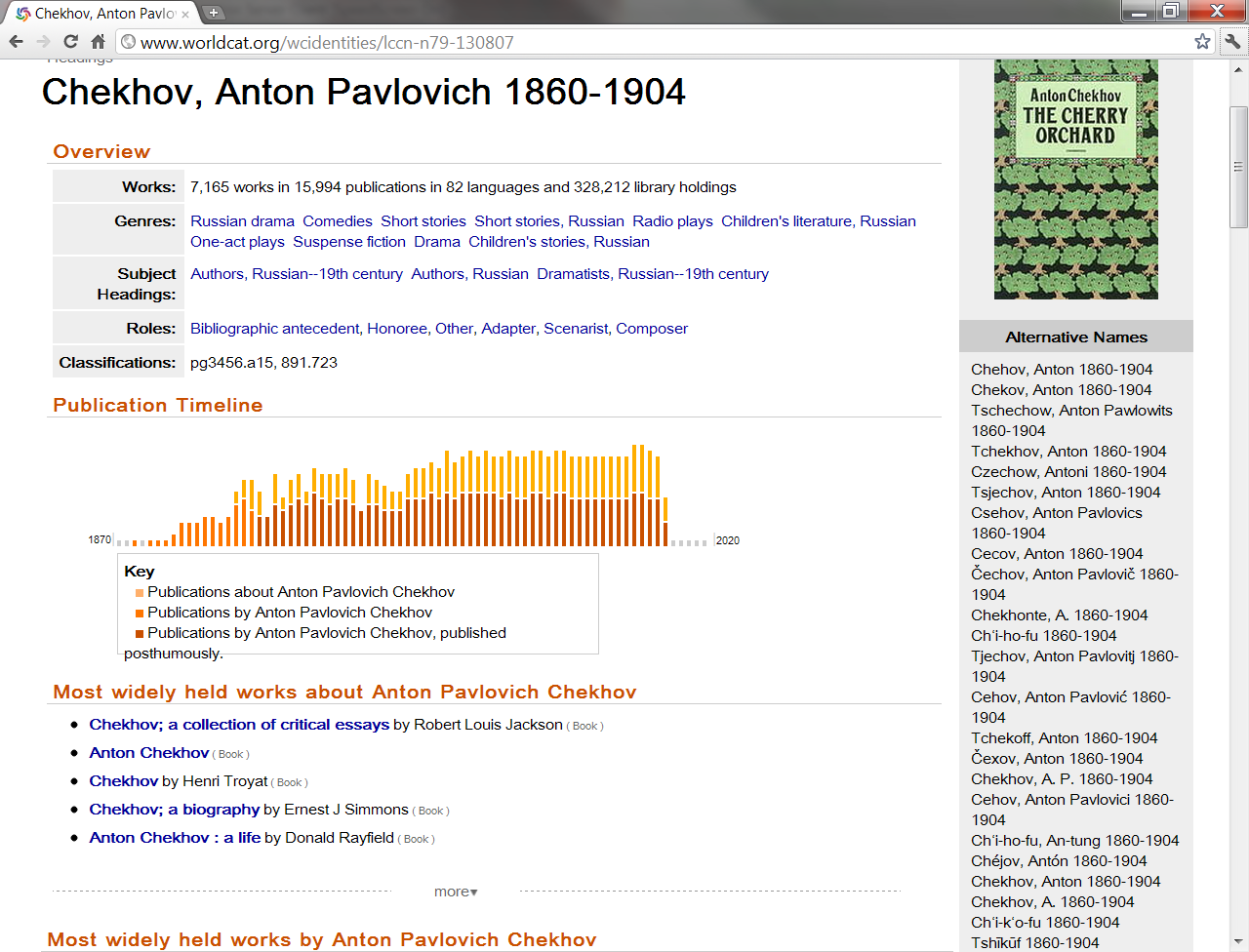 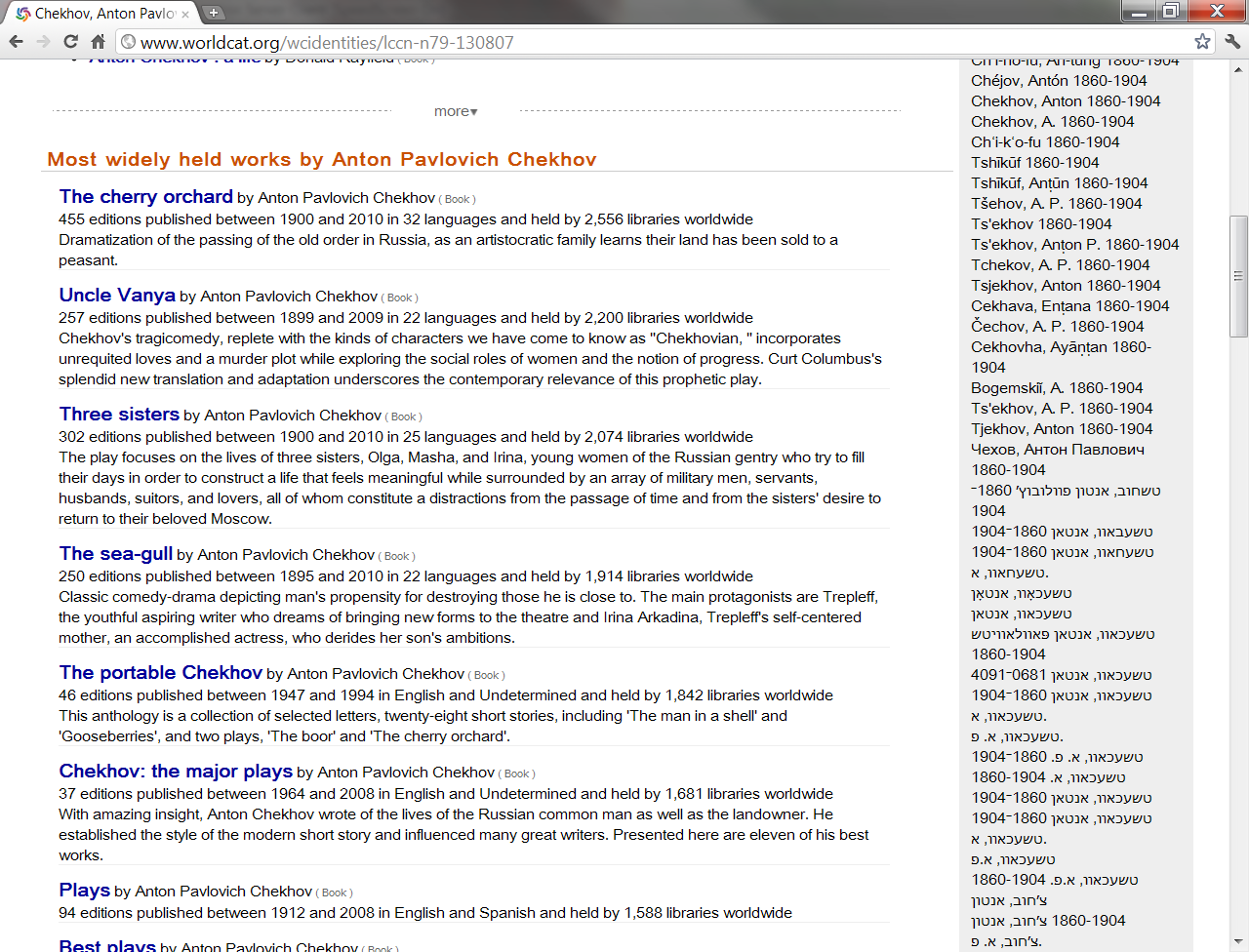 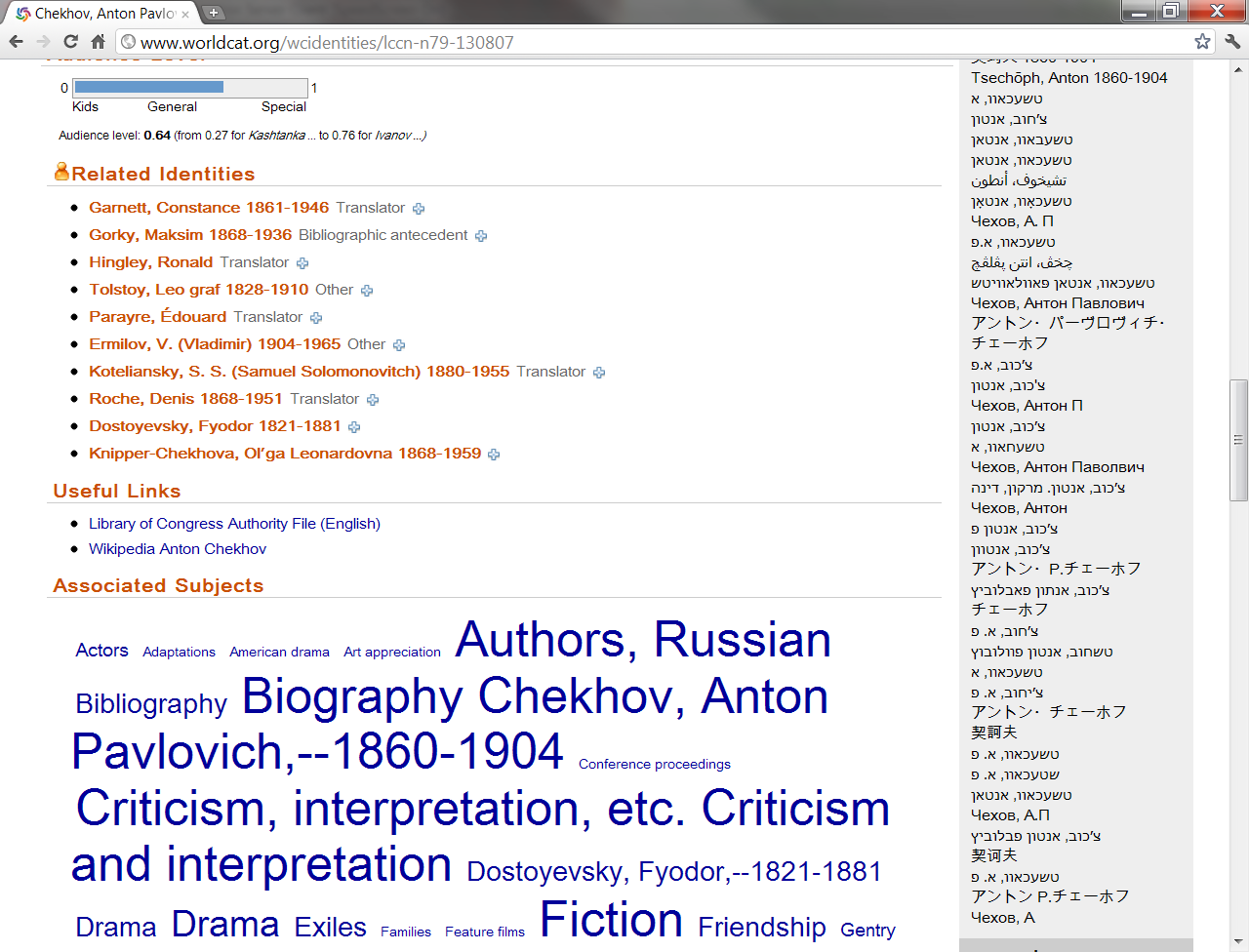 The Virtual International Authority File
VIAF
Чехов, Антон Павлович
Chekhov, Anton Pavlovich, 1860-1904
Tjechov, Anton, 1860-1904
צ'כוב, אנטון פבלוביץ', 1860-1904
تشيكوف، انطون، 1860-1904 م
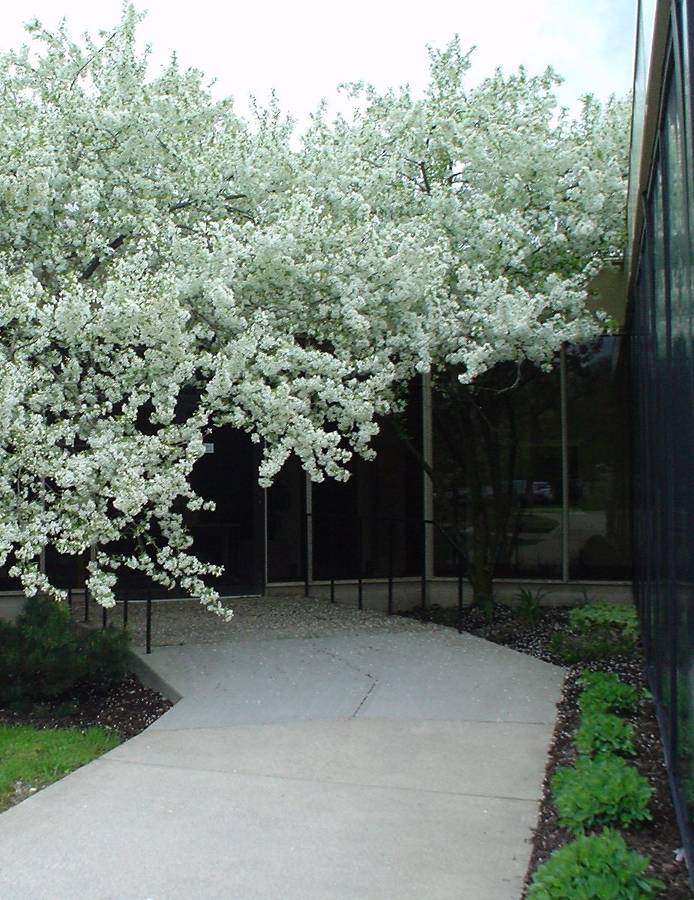 6
[Speaker Notes: For example, if a user gets information about Chekhov in Russian while searching on the Web, but they have set up their profile to see English in our Latin script – a system application could use VIAF to help display the desired script – for searching further in in the US, or Tjechov in Sweden and could move through the Internet to linked available works by or about this author.  Currently VIAF also has Arabic and Hebrew forms of the name.]
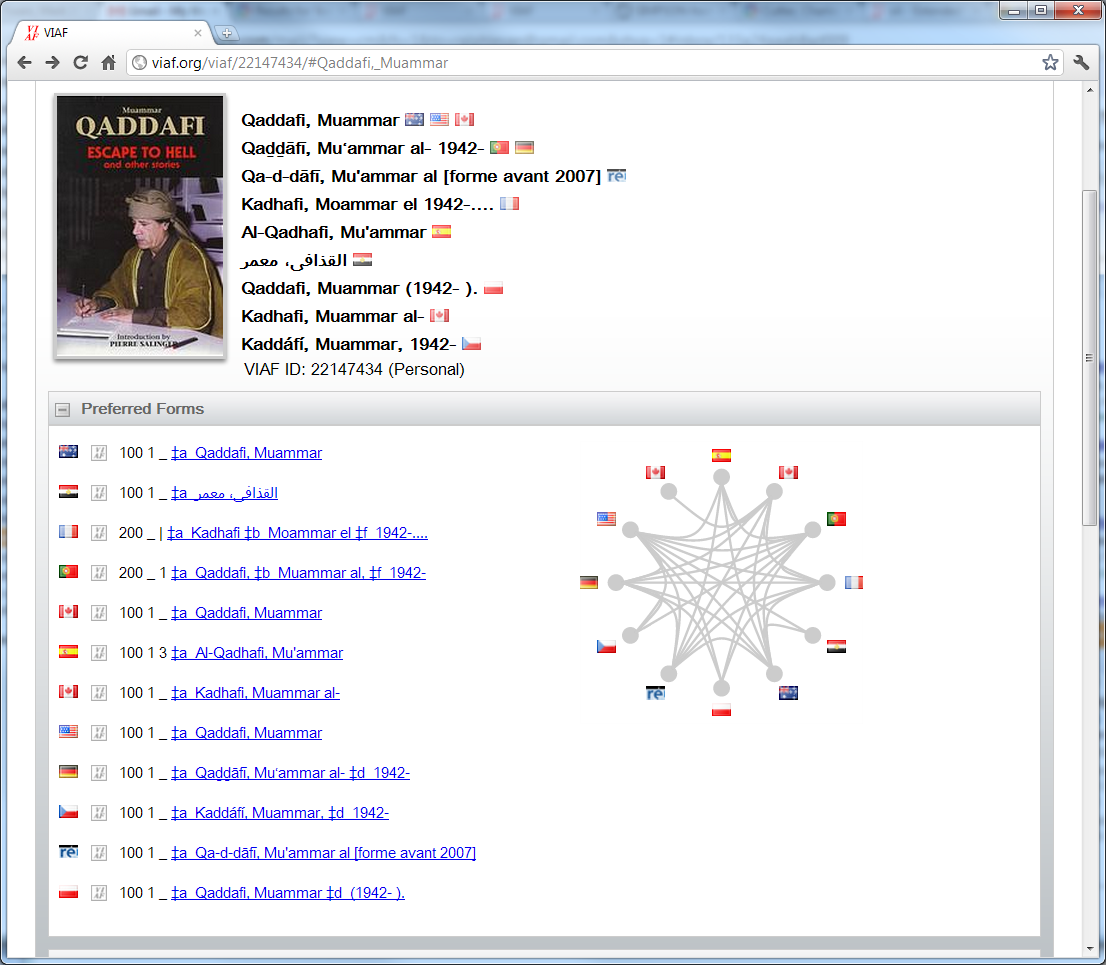 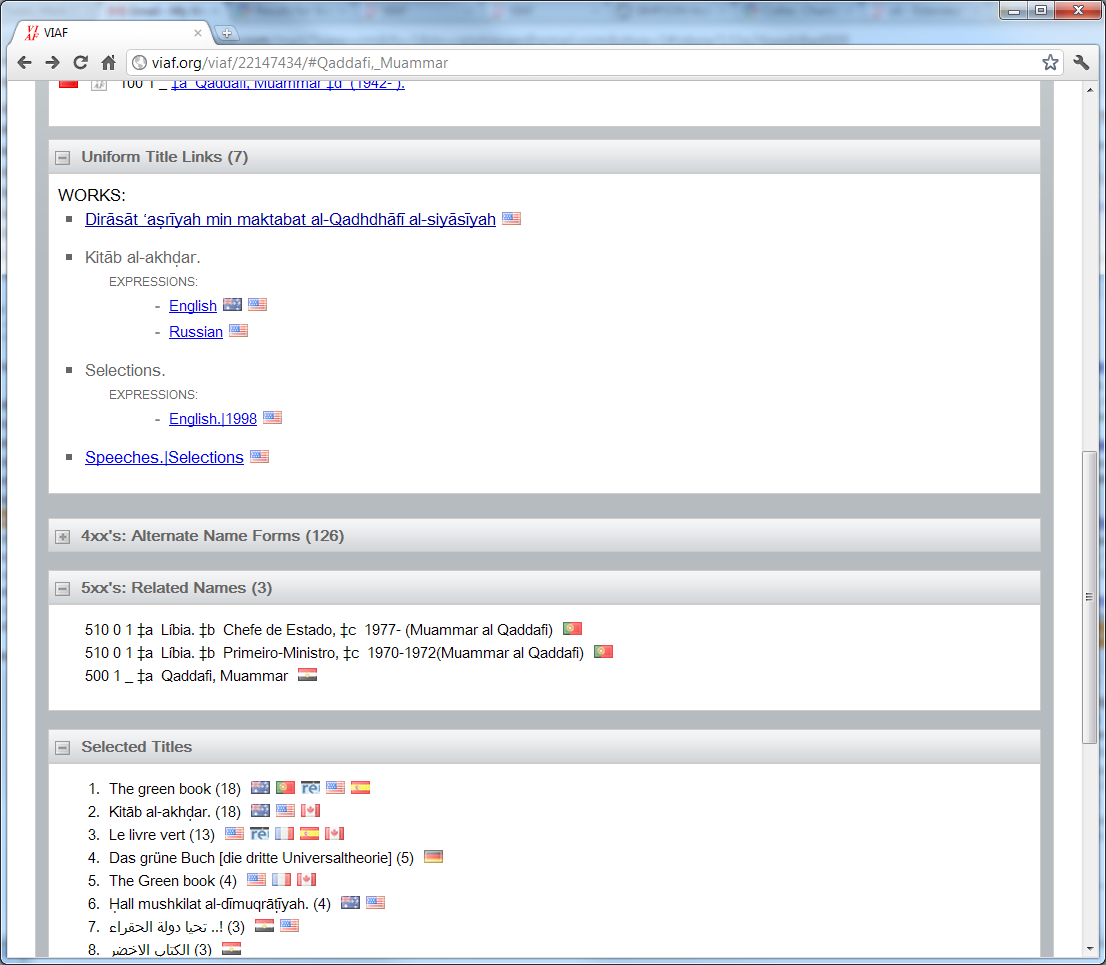 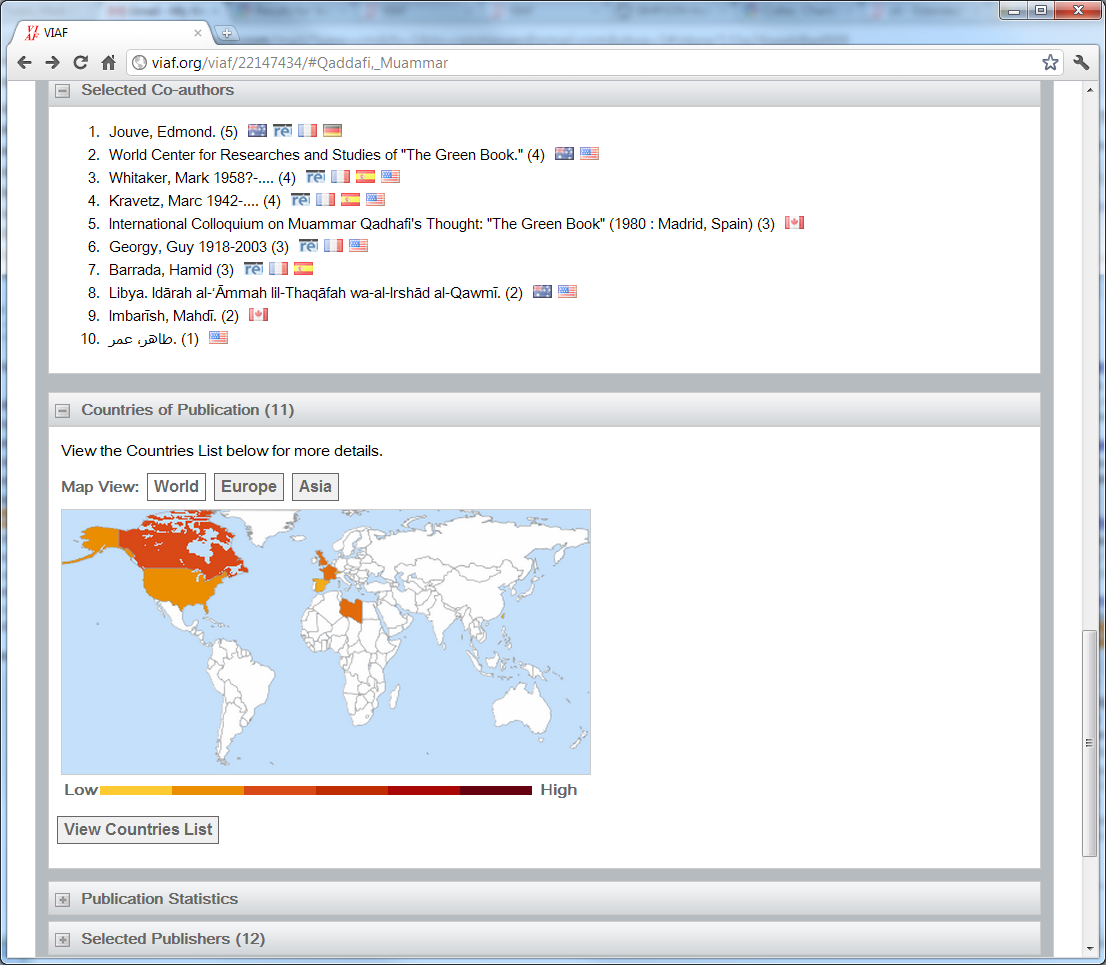 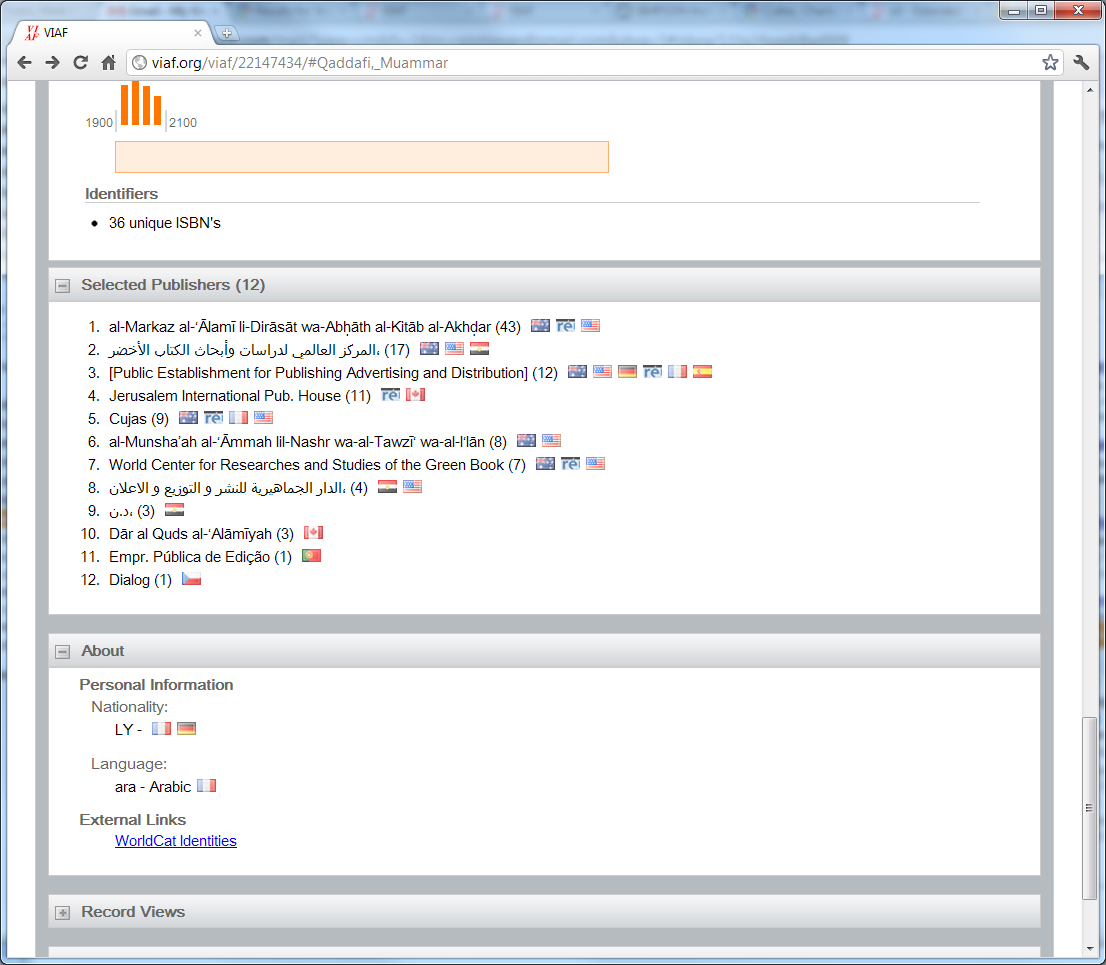 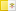 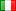 What is VIAF?
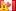 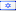 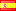 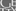 Merge of 20+ national level authority files
Cooperative run by BnF, DNB, LC and OCLC
20 million authority records
100 million bibliographic records
16 million merged clusters

Run out of OCLC Research
Planning to make it an OCLC service
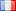 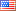 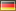 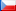 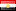 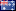 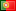 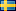 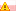 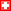 Bibliographic
Record
Derived 
Authority
Processed
Authority
Enhancing authorities
Authority
Record
[Speaker Notes: For every personal name used in either a 100 or a 700 field, a derived authority record is created.  In addition to the name, the derived authority record includes a coded summary of the material published.  A bibliographic record with multiple personal names will generate multiple derived authority records.

All of the derived authority records for a particular person will be clustered with the authority record for the individual.

The contents of the all the derived authority records for the individual are added to form the processed authority record.]
Usage
Language
LC Control Number
LC Classification
Title
Publisher
Place of Publication
Date of
Publication
Material Type
Authors
LDR   00826ccm  2200289 a 4500
  1 ocm10025532 
  5 20031229650847.0
  8 840627s1982    nyuuua         n    eng  
 10    $a    84758340 
 40    $a DLC $c DLC
 19    $a 17706440
 20    $c $2.95
 28 22 $a 48418 $b G. Schirmer 
 45 2  $b d198006 $b d198007
 48    $b va01 $b ve01 $a ka01
 50 00 $a M1529.3 $b .T
100 1  $a Thomson, Virgil, $d 1896-
245 14 $a The cat : $b duet for soprano and baritone / $c 
          Virgil Thomson ; [words by Jack Larson].
260    $a New York : $b G. Schirmer, $c c1982.
300    $a 1 score (11 p.) ; $c 31 cm.
500    $a For soprano, baritone, and piano.
650  0 $a Vocal duets with piano.
600 10 $a Larson, Jack $x Musical settings.
700 1  $a Larson, Jack.
[Speaker Notes: Two types of information are collected from the bibliographic record associated with the personal names.  First, information specific to a work is collected such as the title and LC Control number.  Second, information that may apply to multiple works by an author is obtained.  The latter information may help to match authors when specific title matches are not available.  For this example,  J. Larson who writes with  V. Thomson in the music subject area is quite likely the same person.]
Extracted information
He is a lyricist
His primary subject area is music
He was published in the 80s and 90s by G. Schirmer and Belwin Mills in New York
Worked with Virgil Thomson and Gerhard Samuel
Jack Larson is the only name he has used on his publications
Etc.
BnF Bib & Authority
LC Bib & Authority
Record Flow
SWNL Bib & Authority
VIAF
20 million authority records
10 million links between authorities
[Speaker Notes: Processing done in batch on our cluster.  Takes 1-2 days processing each month, would take 1-2 months single-threaded

Actually redo all the matching each month.  Gives us flexibility at the cost of more computation.

Have a public test site for pre-releases of the database/indexing/interface, etc.]
Applications
FRBR matching
Better matching of non-English metadata
Uniform identifier across all languages
Authority control for cataloging
Better regionalization of catalogs
Minimize differences across languages of cataloging
xA
A way to ‘control’ VIAF
A way to enhance VIAF
[Speaker Notes: Stand-alone authority file that becomes a ‘source’ to VIAF.]
xA as a control
Create a xA record and link it to other ‘source’ records

Create two xA records and link them to different ‘source’ records
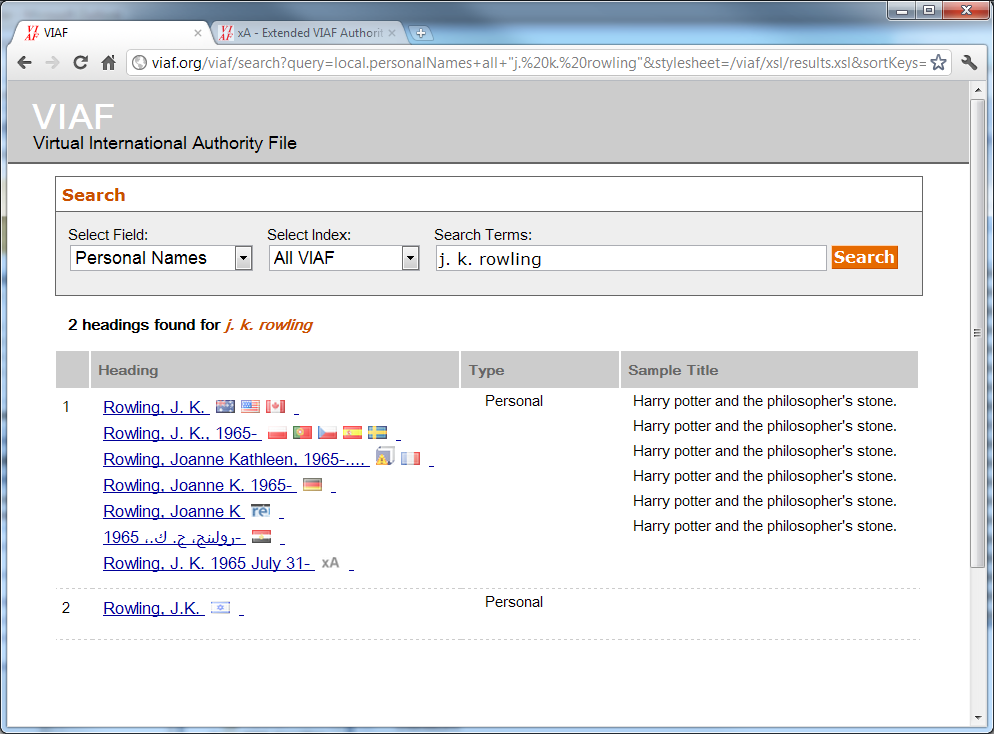 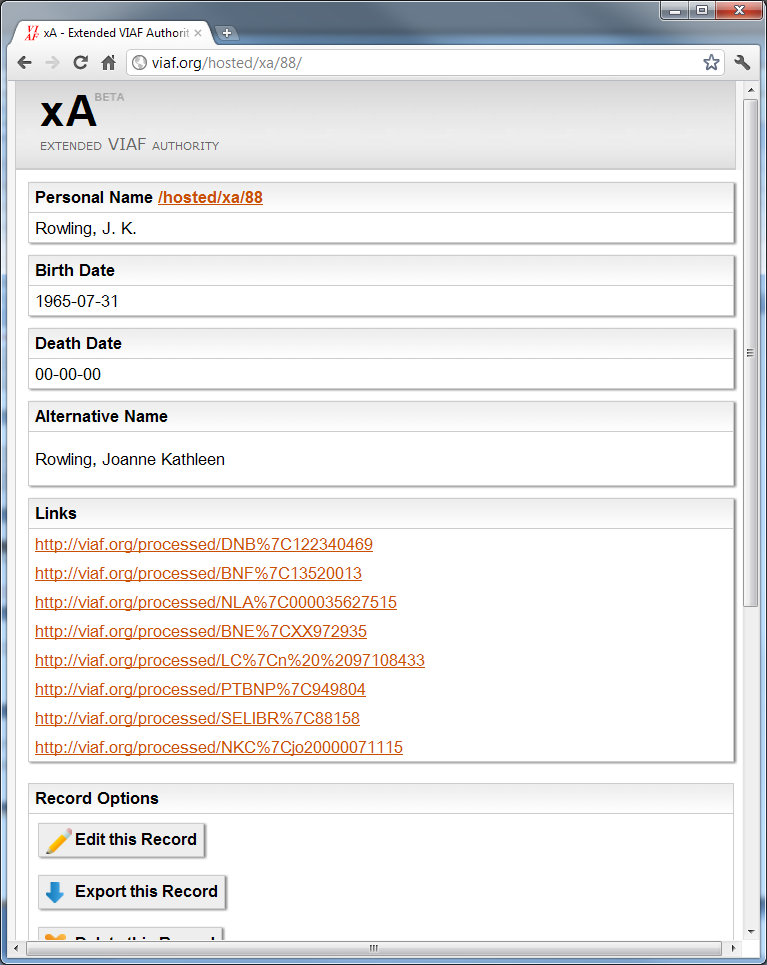 Scholars funnel?
Currently Syriac* names
Interest from Arabic scholars

Why not a larger project?
*David Michelson, University of Alabama
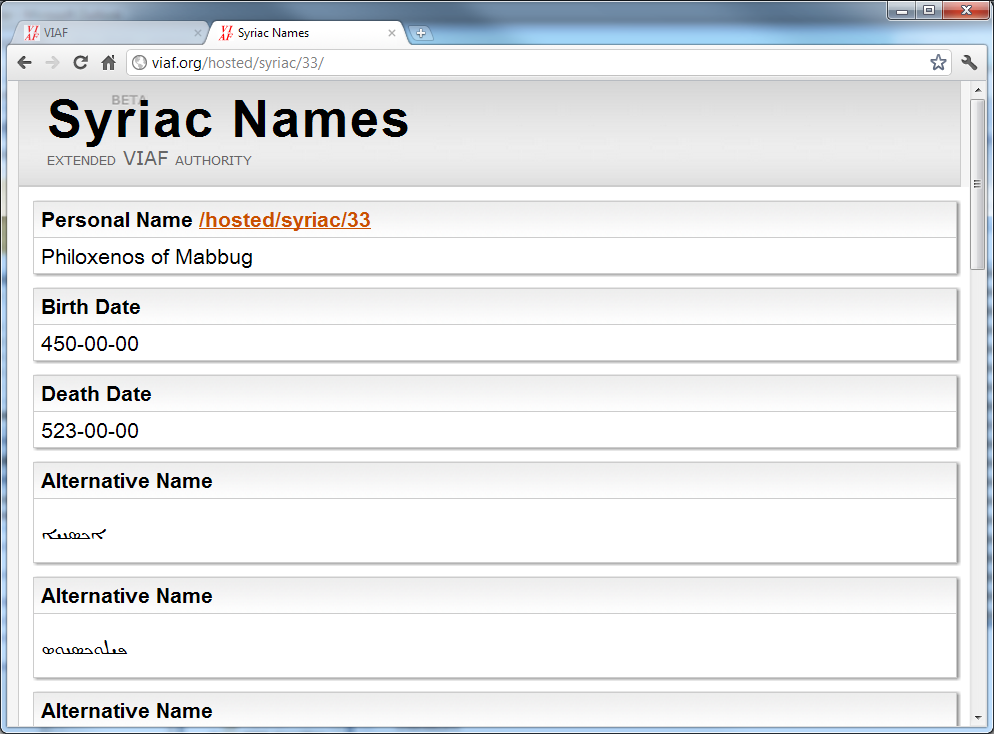 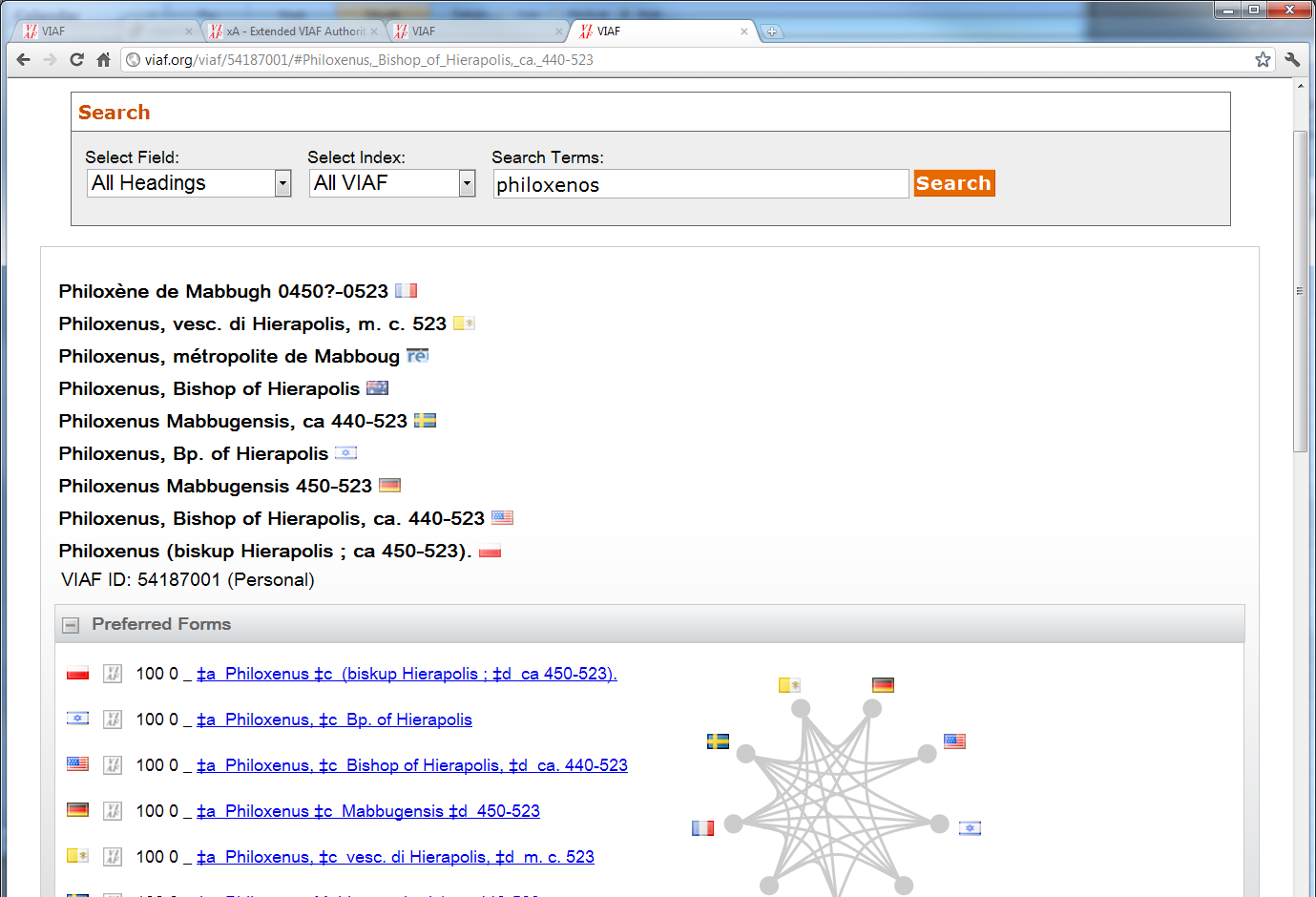 [Speaker Notes: WP: Notable Syriac prose writer and a vehement champion of Miaphysitism]
ISNIInternational Standard Name Identifier
Draft ISO standard:
	… aspires to provide a means to uniquely identify creators, including authors, composers, artists, cartographers and performers, among others.  Such an authoritative identifier will serve to provide a link for occurrences of the identity across databases on the web
Driven by rights-holders
Publishers
Rights agencies representing authors, artists
[Speaker Notes: Want to provide an identifier for all sorts of creators to form a link across databases on the web]
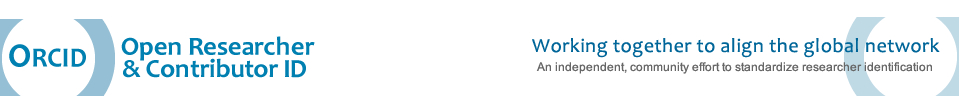 Open version of Thomson-Reuter’s Researcher ID
Most ‘social’
Claiming IDs
Interactive verification of associated works
Pulling together several current initiatives
Driven by STM, university communities
Primarily interested in researchers
Large number of participants
Mostly concerned with present and future names
[Speaker Notes: Current initiatives: Scopus, Scholar Universe, Researcher ID, REPEC, etc.
ORCID may offer the best chance for institutional repositories to quickly get an ID for use in their systems]
Cooperation Challenges
What data can be shared?
How to fund the efforts?
Established by different types of institutions:
Libraries, Standards Organization, STM Publishers
Different  
Technologies
Time scales
What does the name represent?
People, personas, organizations
Who is in charge?
[Speaker Notes: Historical reasons, including differing policies and procedures in different communities
Who creates the names?  Who can update and maintain them?
Who is in charge?  Who sets priorities, resolves issues, sets standards?

Systems
Organization, revenue
Not just between the projects themselves, but also challenges in cooperation within the projects.  We have worked through some of these issues in VIAF.

Person: Eleanor Marie Robertson
Personas: Nora Roberts, J.D. Robb, Jill March, Sarah Hardesty]
Commonalities
All centered in not-for-profits
All interested in data exchange
All interested in global systems
All have an understanding of the problem
Personal author disambiguation and identification
Central to their operations
[Speaker Notes: But the projects have a striking number of important things in common]
Future directions
Transfer VIAF from a research project to a supported OCLC service
Better integration of VIAF and WorldCat
Linking between identifiers
Increased use of explicit links in cataloging and other metadata
[Speaker Notes: Explicit links should make it easier to relate library metadata with others as well as improve interoperability within the library community
We especially need links between article authors and library-controlled authors!
Toward that we hope to work with a group at CERN with the inSpire physics literature collection.]